Projet De ParcoursSIE
Soutenance Finale avec le Client
CASEY Alexandre
DUVERNOIS Hugues
RUIZ-PERDOMO Erwann
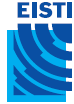 Sommaire
Présentation du Projet:
Expression des besoins
Méthodes de résolution
Gestion du Projet:
Répartition des tâches
Précisions Techniques
Conclusions:
Technique
Humaine
Présentation du projet
Expression des besoins:

Réalisation d’un outil de reporting.

Outil d’analyse Statistique.

Application en Java connecté à la BDD avec Interface Graphique ( IHM ).
Présentation du Projet
Méthodes de Résolution:

Récupération des données en JDBC.

Utilisation de Pattern: MERISE, MVC …

Choix du rendu ( tableau, graph …)
Gestion du Projet
Répartition:

Selon les capacités de chacun

Raisonnement commun sur l’analyse et la conception

Séparation en tâches de la programmation
Gestion du Projet
Précisions techniques:
Conclusions
Technique:

Conception efficace et optimale
Conclusions
Humaine:

Bonne Entente
Equipe complémentaire
Bon investissement

Points à améliorer:
Gestion du temps
Mieux repérer les difficultés pour une meilleur répartition